Year 5, Unit 7
Factors, multiples and primes
Year 5, Unit 7
These materials heavily reflect the prioritisation approach of the ready-to-progress criteria in the DfE Primary Mathematics Guidance 2020 and on the PPTs that exemplify them on the NCETM website. They also include other relevant National Curriculum content. Related sections of the NCETM Primary Mastery Professional Development Materials provide small-step teaching guidance.
Ready-to-progress criteria addressed by this unit
Teaching of this unit supports the following criteria from the ‘DfE Mathematics Guidance: key stages 1 & 2’ (the 335-page document available as a download)
5MD-2 Page 245
Prior learning 
If the following ready-to-progress criteria, contained in the same DfE guidance document as above, were secured in Year 4, children will be ready to start on this unit.
4MD-2 Page 173
Curriculum Prioritisation for Primary Maths
Contents
The links below take you to the starting slide of each learning outcome.
Click the arrow button to return to this Contents slide.
Curriculum Prioritisation for Primary Maths
Contents
The links below take you to the starting slide of each learning outcome.
Click the arrow button to return to this Contents slide.
Curriculum Prioritisation for Primary Maths
Contents
The links below take you to the starting slide of each learning outcome.
Click the arrow button to return to this Contents slide.
Curriculum Prioritisation for Primary Maths
Year 5, Unit 7, Learning Outcome 1
The following slides have been collated to support the teaching of this learning outcome.
Curriculum Prioritisation for Primary Maths
Year 5, Unit 7, Learning Outcome 1
Additional teacher guidance for this outcome should be read first and can be found in this segment of the NCETM Primary Mastery Professional Development Materials:
2.20 Multiplication with three factors and volume
The spine materials are divided into ‘teaching points’ and ‘steps in learning’.
Curriculum Prioritisation for Primary Maths
2.20 Multiplying three factors	Step 1:1
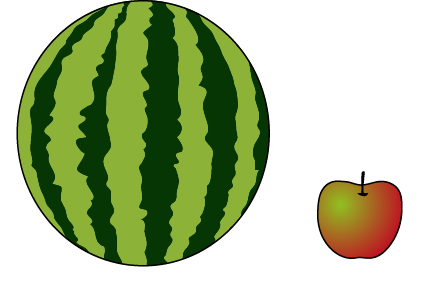 [Speaker Notes: Which takes up more space, the melon or the apple?
The amount of space the ____ takes up is its volume. 
The melon has a larger volume than the apple.]
2.20 Multiplying three factors	Step 1:2
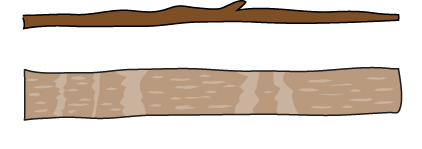 [Speaker Notes: Which stick has a larger volume?]
2.20 Multiplying three factors	Step 1:2
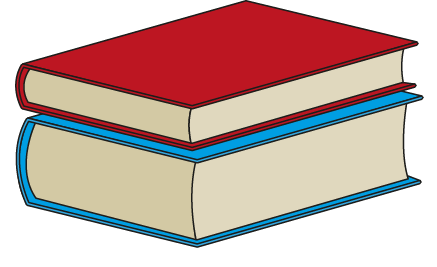 [Speaker Notes: Which book has a larger volume?]
2.20 Multiplying three factors	Step 1:3
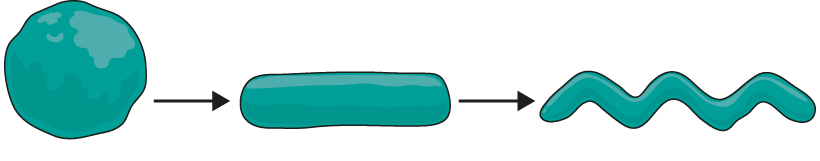 [Speaker Notes: Although objects might look different, they can have the same volume.]
2.20 Multiplying three factors	Step 1:3
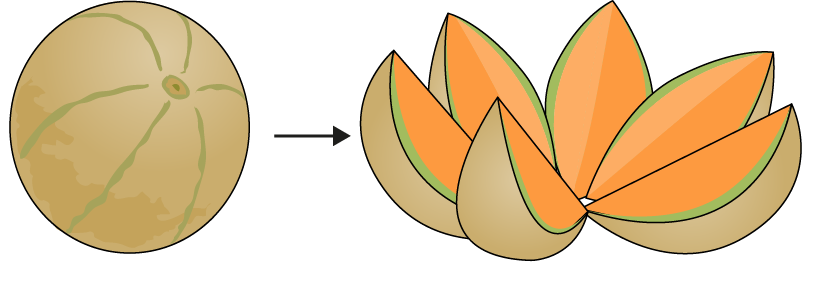 2.20 Multiplying three factors	Step 1:4
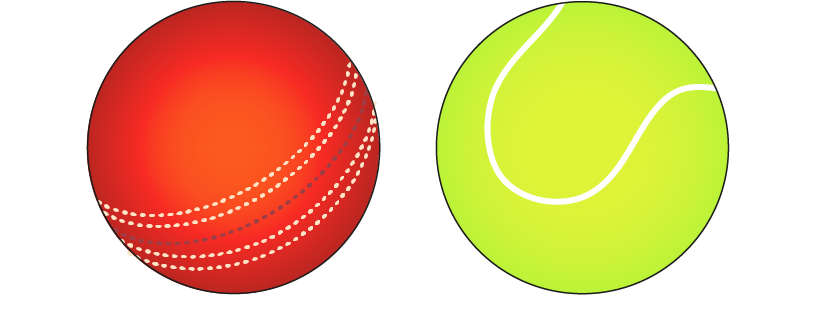 [Speaker Notes: What’s the same and what’s different?
The shape is the same.
The volume is the same.
The mass is different.]
2.20 Multiplying three factors	Step 1:5
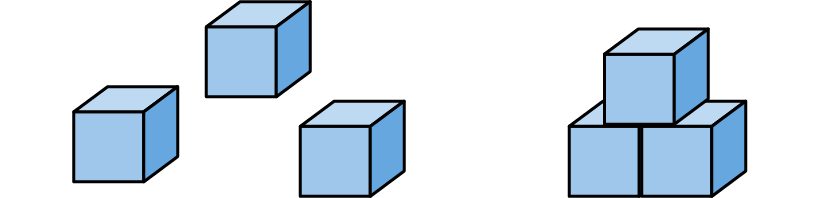 [Speaker Notes: Evie says that the three separate bricks have a larger volume than the stack of three bricks, because they take up more space when they are separate. Do you agree or disagree? Explain your answer.]
Year 5, Unit 7, Learning Outcome 2
The following slides have been collated to support the teaching of this learning outcome.
Curriculum Prioritisation for Primary Maths
Year 5, Unit 7, Learning Outcome 2
Additional teacher guidance for this outcome should be read first and can be found in this segment of the NCETM Primary Mastery Professional Development Materials:
2.20 Multiplication with three factors and volume
The spine materials are divided into ‘teaching points’ and ‘steps in learning’.
Curriculum Prioritisation for Primary Maths
2.20 Multiplying three factors	Step 2:1
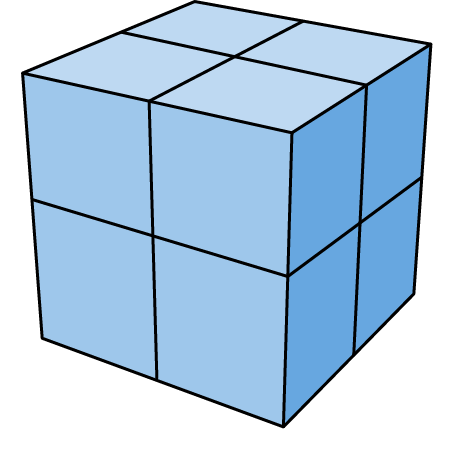 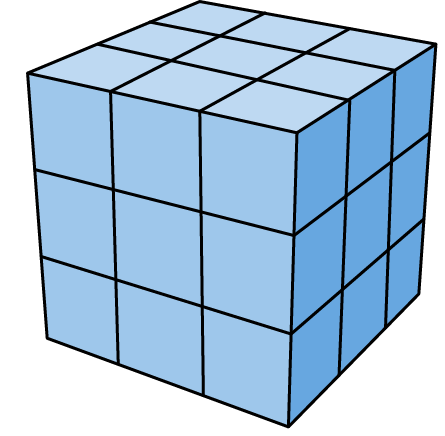 A: Made using 27 cubes
B: Made using 8 cubes
[Speaker Notes: Shape A must be larger because it is made using more cubes. True or false?]
2.20 Multiplying three factors	Step 2:2
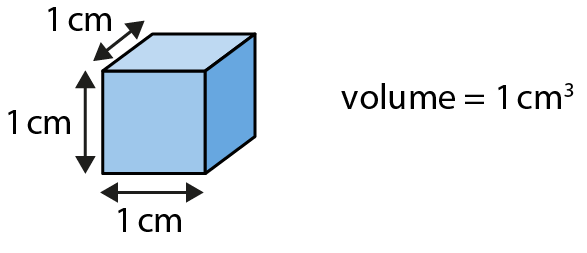 2.20 Multiplying three factors	Step 2:3
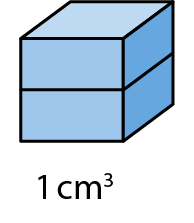 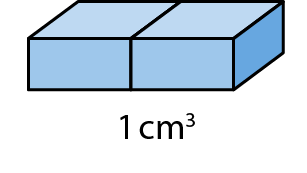 2.20 Multiplying three factors	Step 2:4
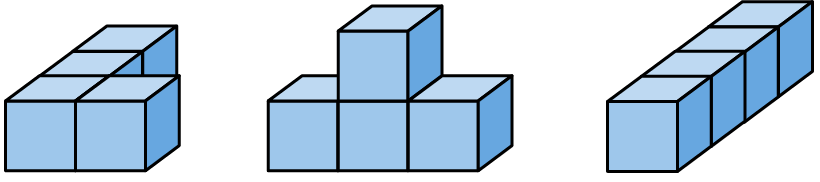 [Speaker Notes: What is the volume of each shape?]
2.20 Multiplying three factors	Step 2:5
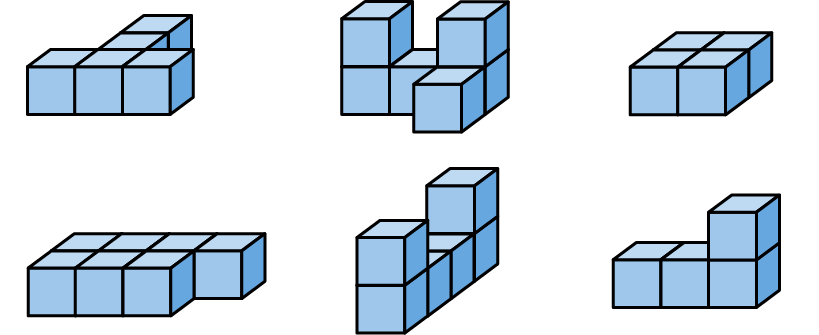 [Speaker Notes: What is the volume of each shape?]
2.20 Multiplying three factors	Step 2:5
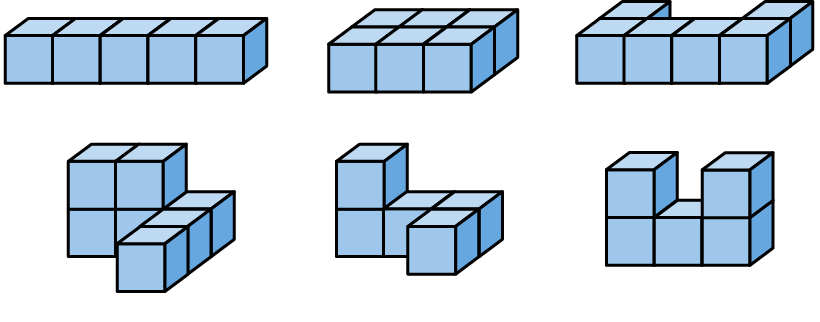 [Speaker Notes: Which of these shapes have a volume of 6 cm3?]
2.20 Multiplying three factors	Step 2:6
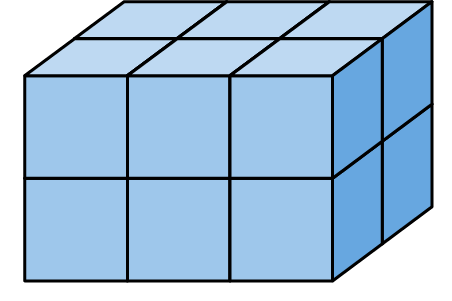 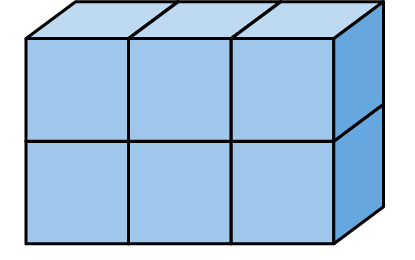 6 cm3
12 cm3
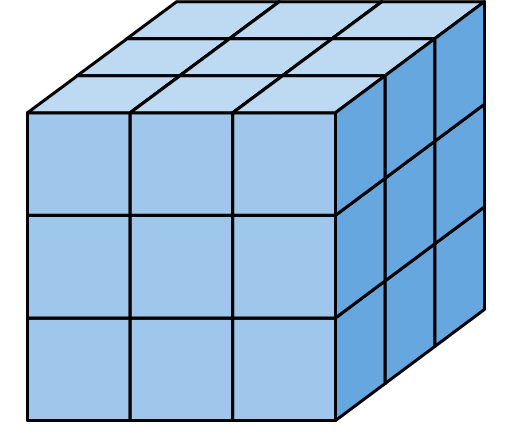 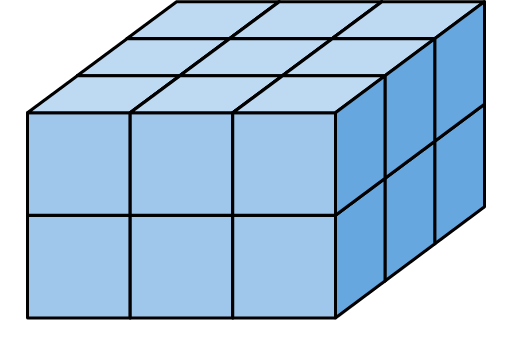 18 cm3
27 cm3
[Speaker Notes: Count the small cubes to find the volume of each shape.
What’s the same?
The width
The size of each small cube
What’s different?
The volume]
2.20 Multiplying three factors	Step 2:8
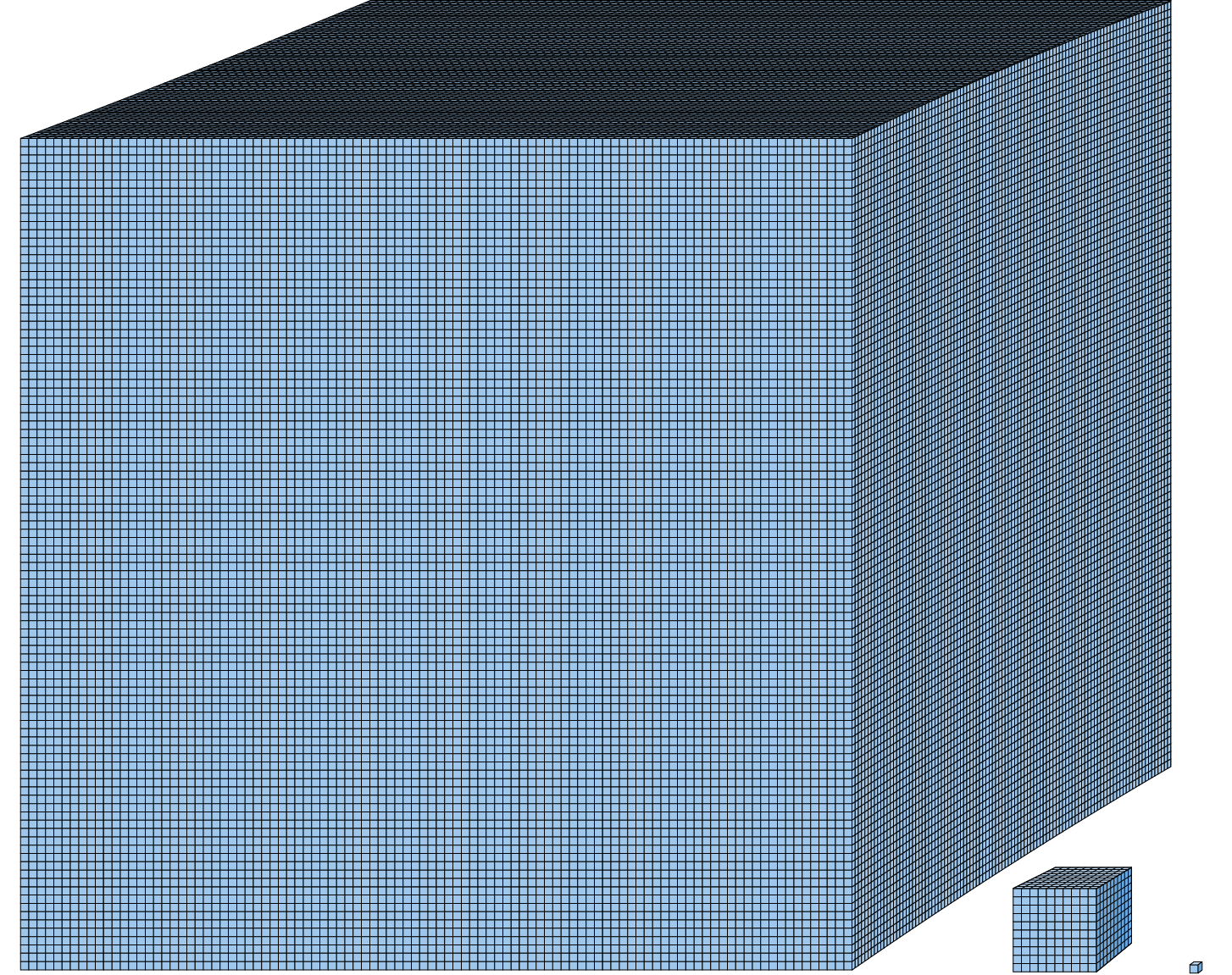 1,000,000 cm3 (or 1 m3)
1,000 cm3
1 cm3
Year 5, Unit 7, Learning Outcome 3
The following slides have been collated to support the teaching of this learning outcome.
Curriculum Prioritisation for Primary Maths
Year 5, Unit 7, Learning Outcome 3
Additional teacher guidance for this outcome should be read first and can be found in this segment of the NCETM Primary Mastery Professional Development Materials:
2.20 Multiplication with three factors and volume
The spine materials are divided into ‘teaching points’ and ‘steps in learning’.
Curriculum Prioritisation for Primary Maths
2.20 Multiplying three factors	Step 3:2
What is the volume of this cuboid?
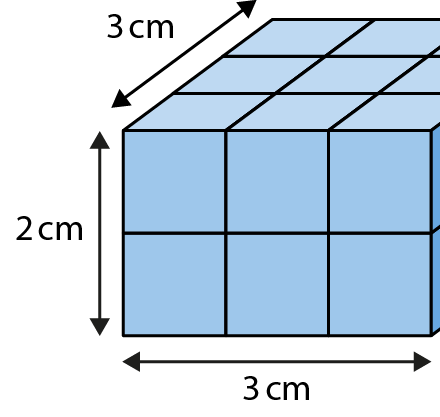 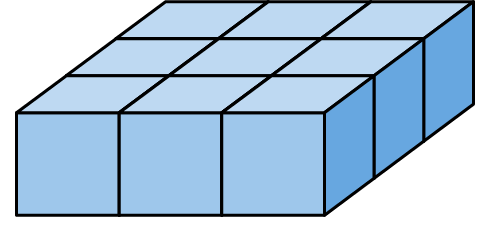 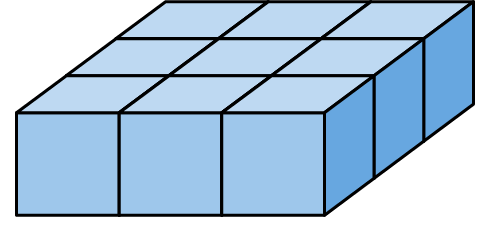 18 cm3
9 cm3
3 × 3 = 9
9 × 2 = 18
3 cm × 3 cm × 2 cm = 18 cm3
2.20 Multiplying three factors	Step 3:2
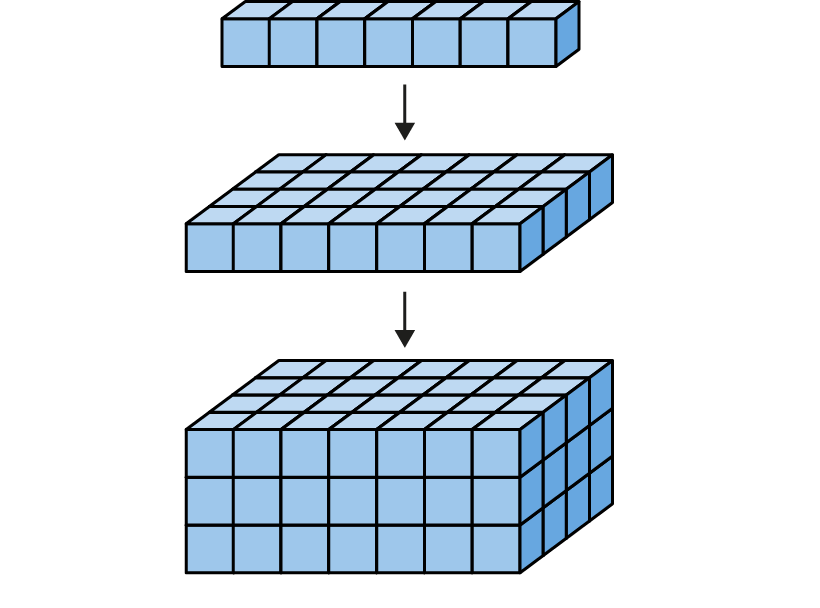 [Speaker Notes: What is the volume of this cuboid?7 cm × 4 cm × 3 cm = 84 cm3]
2.20 Multiplying three factors	Step 3:3
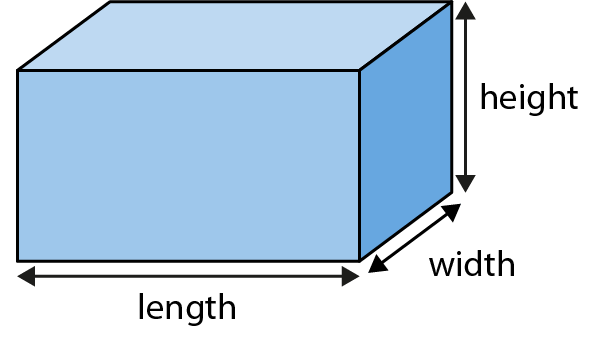 [Speaker Notes: Finding the volume of a cuboid]
2.20 Multiplying three factors	Step 3:4
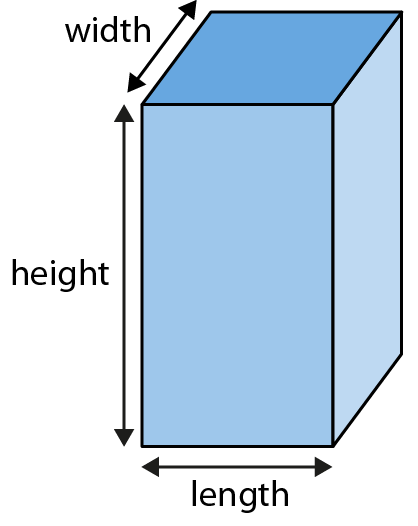 Year 5, Unit 7, Learning Outcome 4
The following slide supports the teaching of this learning outcome.
Curriculum Prioritisation for Primary Maths
Year 5, Unit 7, Learning Outcome 4
Additional teacher guidance for this outcome should be read first and can be found in this segment of the NCETM Primary Mastery Professional Development Materials:
2.20 Multiplication with three factors and volume
The spine materials are divided into ‘teaching points’ and ‘steps in learning’.
Curriculum Prioritisation for Primary Maths
Year 5, Unit 7, Learning Outcome 5
The following slide supports the teaching of this learning outcome.
Curriculum Prioritisation for Primary Maths
Year 5, Unit 7, Learning Outcome 5
Additional teacher guidance for this outcome should be read first and can be found in this segment of the NCETM Primary Mastery Professional Development Materials:
2.20 Multiplication with three factors and volume
The spine materials are divided into ‘teaching points’ and ‘steps in learning’.
Curriculum Prioritisation for Primary Maths
Year 5, Unit 7, Learning Outcome 6
The following slides have been collated to support the teaching of this learning outcome.
Curriculum Prioritisation for Primary Maths
Year 5, Unit 7, Learning Outcome 6
Additional teacher guidance for this outcome should be read first and can be found in this segment of the NCETM Primary Mastery Professional Development Materials:
2.20 Multiplication with three factors and volume
The spine materials are divided into ‘teaching points’ and ‘steps in learning’.
Curriculum Prioritisation for Primary Maths
2.20 Multiplying three factors	Step 3:10
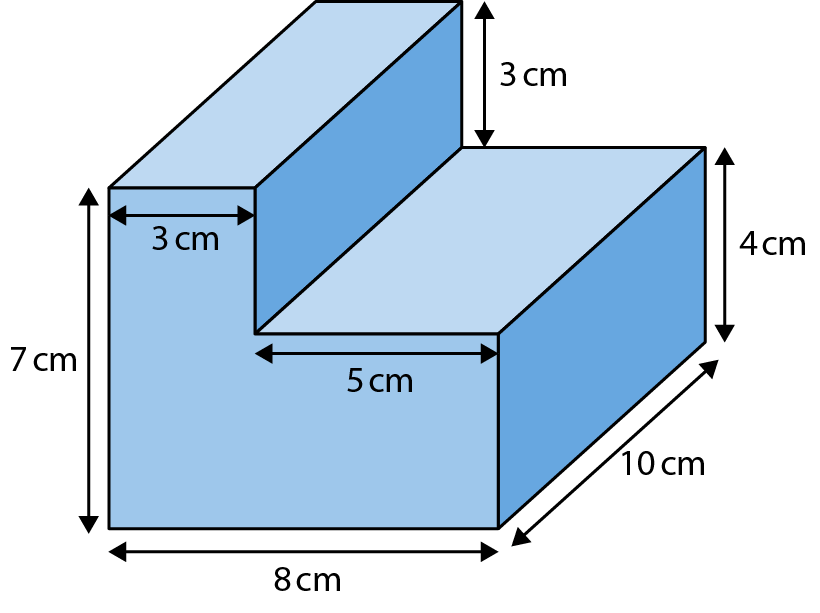 [Speaker Notes: What is the volume of this shape?
Cuboid 1: 7 cm × 3 cm × 10 cm
Cuboid 1: 5 cm × 4 cm × 10 cm
V = 7 cm × 3 cm × 10 cm + 5 cm × 4 cm × 10 cm
V = 410 cm3]
2.20 Multiplying three factors	Step 3:10
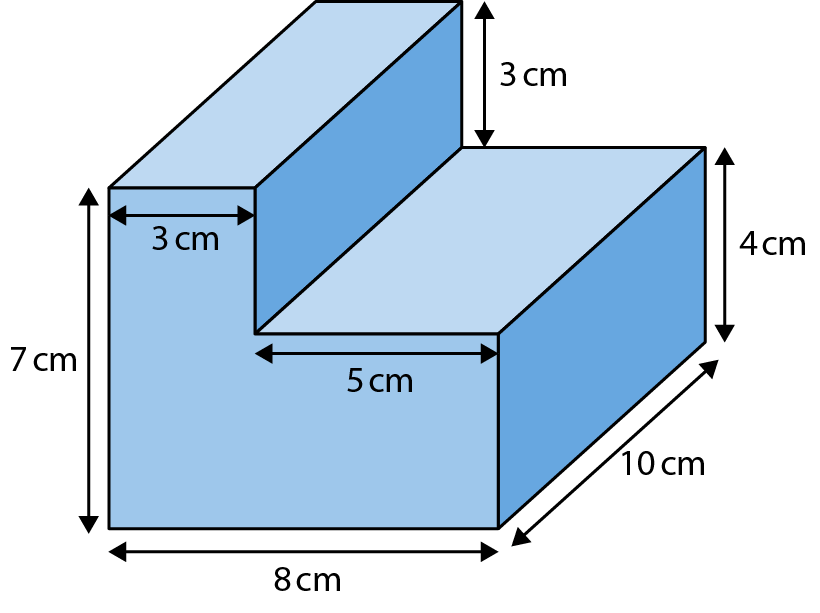 [Speaker Notes: Cuboid 1: 3 cm × 3 cm × 10 cm Cuboid 2: 8 cm × 4 cm × 10 cm V = 3 cm × 3 cm × 10 cm + 8 cm × 4 cm × 10 cm V = 410 cm3]
2.20 Multiplying three factors	Step 3:10
What is the volume of this shape?
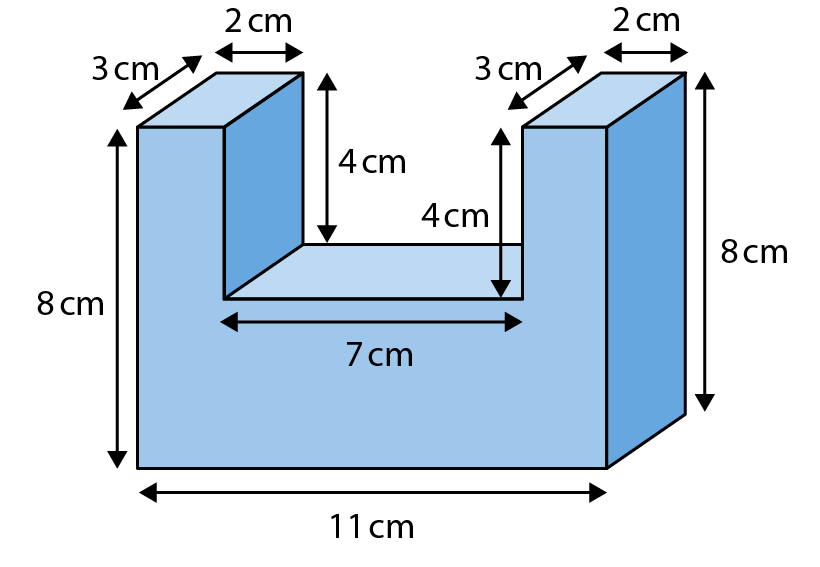 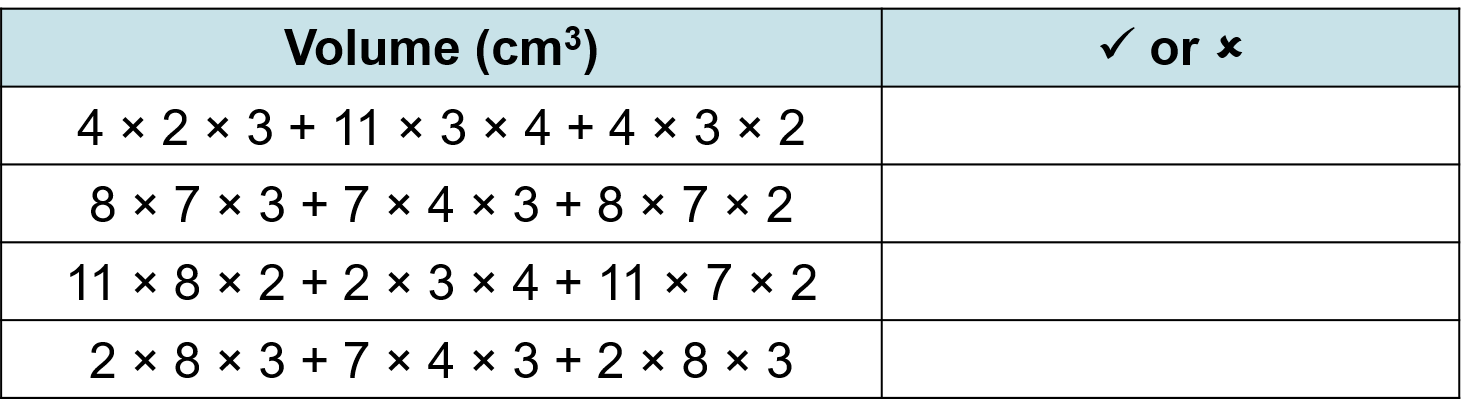 2.20 Multiplying three factors	Step 3:11
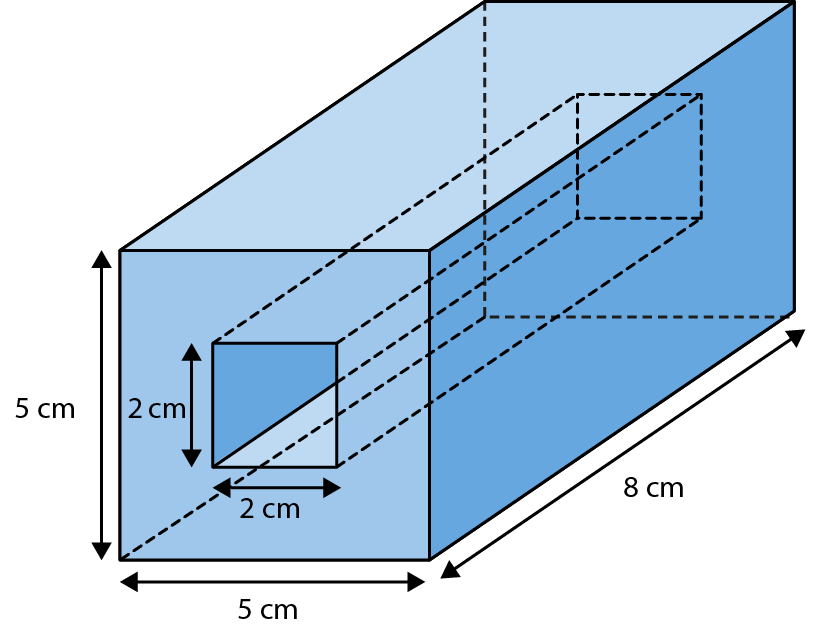 [Speaker Notes: This cuboid has a hole in the middle. 
Find the volume of the surrounding shape.]
Year 5, Unit 7, Learning Outcome 7
The following slides have been collated to support the teaching of this learning outcome.
Curriculum Prioritisation for Primary Maths
Year 5, Unit 7, Learning Outcome 7
Additional teacher guidance for this outcome should be read first and can be found in this segment of the NCETM Primary Mastery Professional Development Materials:
2.20 Multiplication with three factors and volume
The spine materials are divided into ‘teaching points’ and ‘steps in learning’.
Curriculum Prioritisation for Primary Maths
2.20 Multiplying three factors	Step 4:1
If we stack up two trays, how many teacups will there be in total?
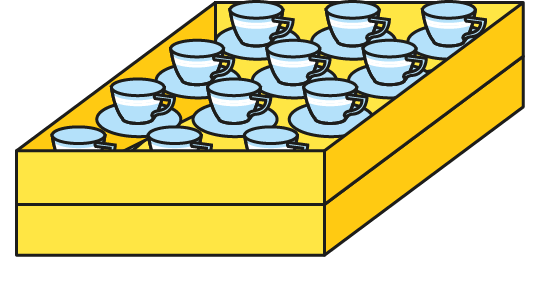 2.20 Multiplying three factors	Step 4:2
How many cubes are there?
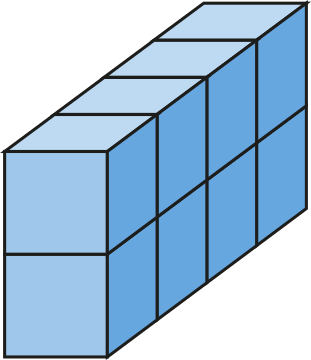 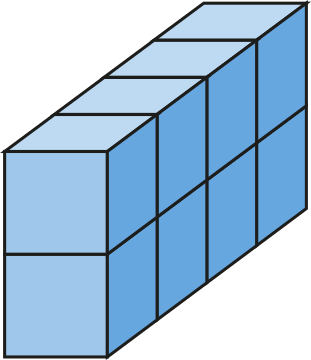 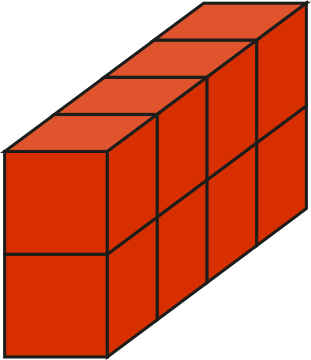 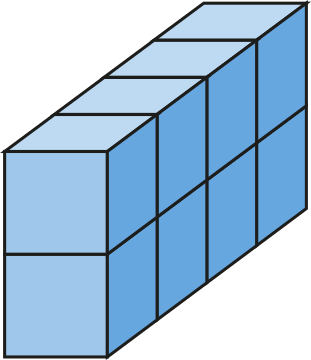 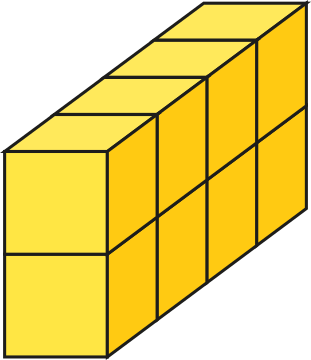 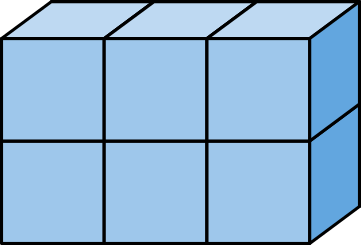 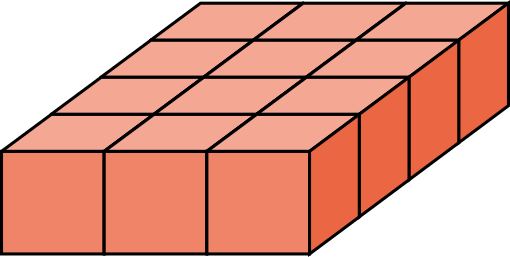 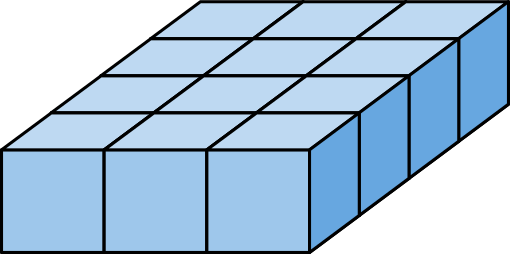 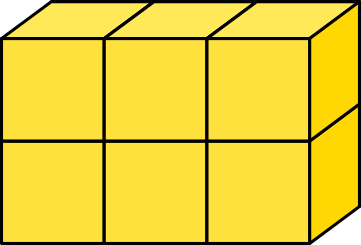 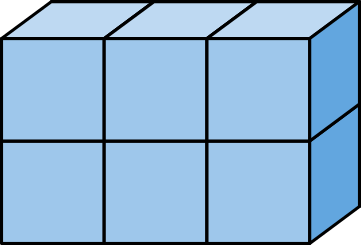 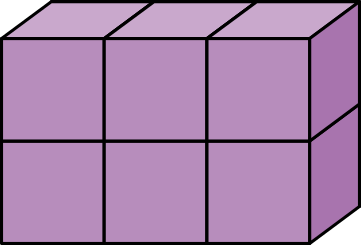 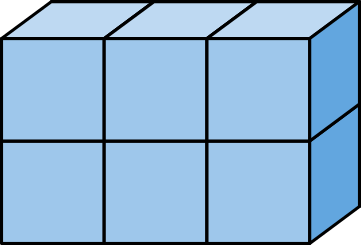 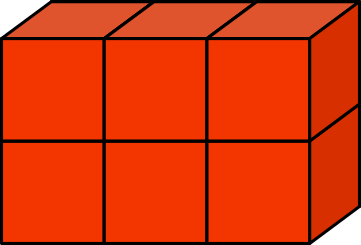 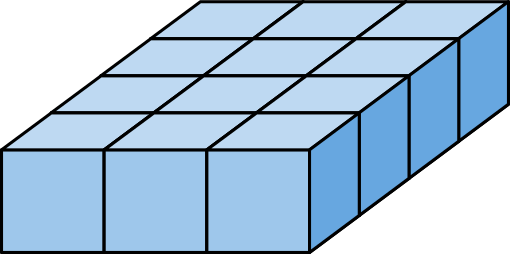 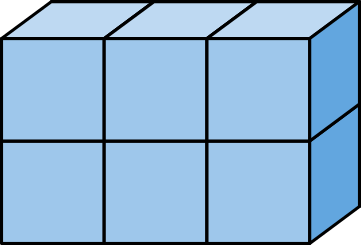 3 × 4
4 × 2
3 × 2
× 2
× 3
× 4
= 12 × 2
= 6 × 4
= 8 × 3
= 24
= 24
= 24
2.20 Multiplying three factors	Step 5:2
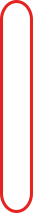 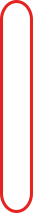 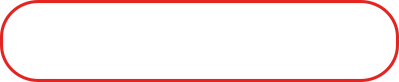 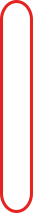 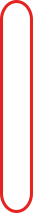 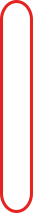 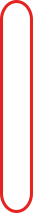 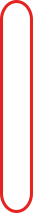 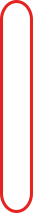 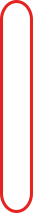 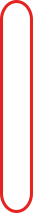 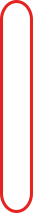 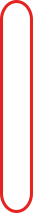 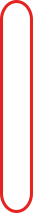 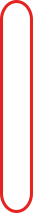 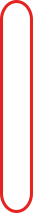 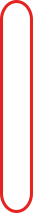 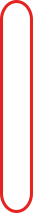 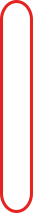 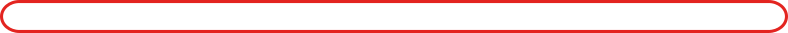 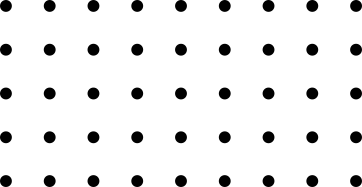 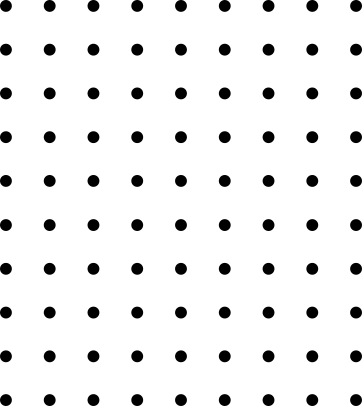 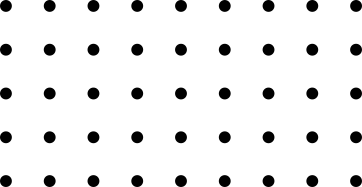 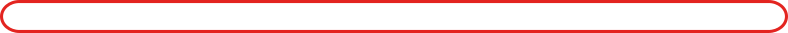 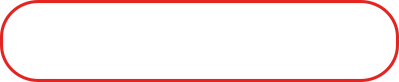 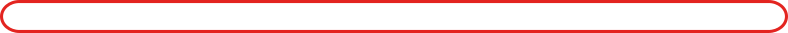 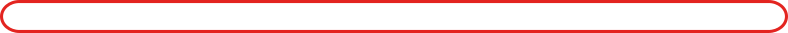 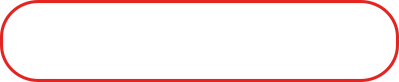 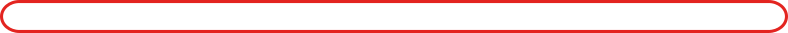 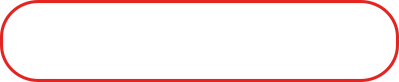 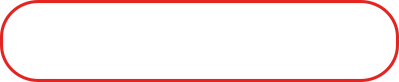 18 × 5
= 9 × 2 × 5
5 × 2 × 9 = 10 × 9
= 90
[Speaker Notes: An equation can be made easier to solve by expressing one of the factors as a multiplication of two factors. We could think of 18 as 9 × 2. We could choose to multiply 2 × 5 first, to get 10, and then work out 9 × 10 = 90.]
Year 5, Unit 7, Learning Outcome 8
The following slide supports the teaching of this learning outcome.
Curriculum Prioritisation for Primary Maths
Year 5, Unit 7, Learning Outcome 8
Additional teacher guidance for this outcome should be read first and can be found in this segment of the NCETM Primary Mastery Professional Development Materials:
2.20 Multiplication with three factors and volume
The spine materials are divided into ‘teaching points’ and ‘steps in learning’.
Curriculum Prioritisation for Primary Maths
Year 5, Unit 7, Learning Outcome 9
The following slides have been collated to support the teaching of this learning outcome.
Curriculum Prioritisation for Primary Maths
Year 5, Unit 7, Learning Outcome 9
Additional teacher guidance for this outcome should be read first and can be found in this segment of the NCETM Primary Mastery Professional Development Materials:
2.21 Factors, multiples, prime numbers and composite numbers
The spine materials are divided into ‘teaching points’ and ‘steps in learning’.
Curriculum Prioritisation for Primary Maths
2.21 Properties of factors and multiples	Step 1:1
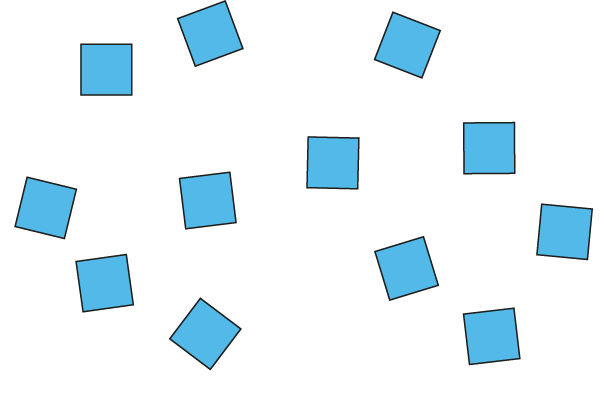 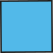 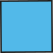 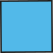 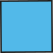 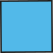 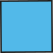 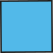 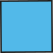 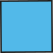 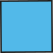 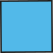 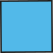 [Speaker Notes: How many different ways can you arrange ‘12‘ tiles into a rectangle?]
2.21 Properties of factors and multiples	Step 1:1
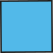 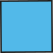 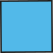 12
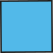 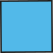 1
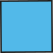 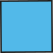 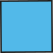 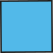 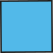 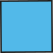 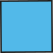 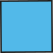 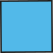 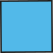 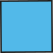 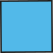 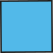 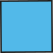 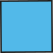 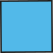 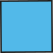 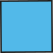 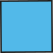 [Speaker Notes: There are ‘12‘ tiles. There is ‘1‘ row and ‘12‘ columns.
So ‘12‘ and ‘1‘ are factors of ‘12‘.]
2.21 Properties of factors and multiples	Step 1:1
1
12
1
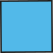 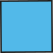 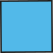 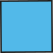 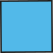 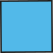 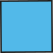 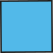 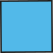 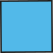 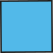 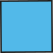 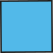 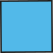 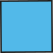 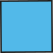 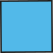 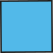 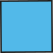 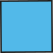 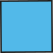 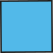 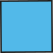 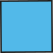 12
[Speaker Notes: There are ‘12‘ tiles. There are ‘12‘ rows and ‘1‘ column.
So ‘12‘ and ‘1‘ are factors of ‘12‘.]
2.21 Properties of factors and multiples	Step 1:1
1
2
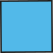 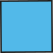 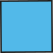 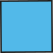 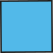 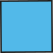 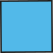 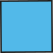 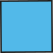 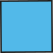 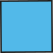 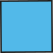 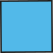 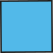 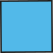 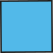 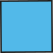 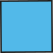 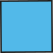 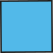 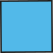 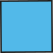 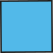 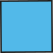 6
12
[Speaker Notes: There are ‘12‘ tiles. There are ‘6‘ rows and ‘2‘ columns.
So ‘6‘ and ‘2‘ are factors of ‘12‘.]
2.21 Properties of factors and multiples	Step 1:1
2
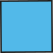 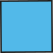 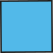 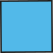 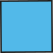 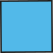 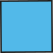 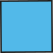 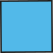 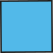 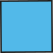 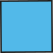 6
2
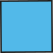 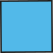 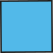 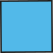 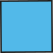 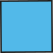 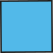 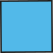 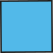 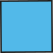 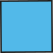 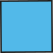 6
[Speaker Notes: There are ‘12‘ tiles. There are ‘2‘ rows and ‘6‘ columns.
So ‘6‘ and ‘2‘ are factors of ‘12‘.]
2.21 Properties of factors and multiples	Step 1:1
3
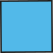 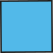 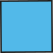 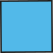 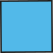 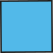 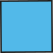 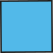 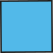 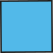 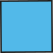 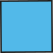 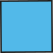 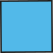 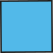 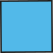 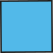 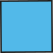 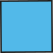 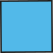 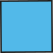 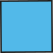 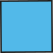 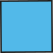 6
2
4
[Speaker Notes: There are ‘12‘ tiles. There are ‘4‘ rows and ‘3‘ columns.
So ‘4‘ and ‘3‘ are factors of ‘12‘.]
2.21 Properties of factors and multiples	Step 1:1
3
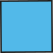 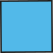 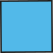 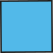 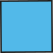 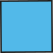 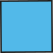 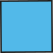 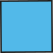 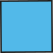 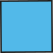 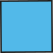 4
3
4
[Speaker Notes: There are ‘12‘ tiles. There are ‘3‘ rows and ‘4‘ columns.
So ‘4‘ and ‘3‘ are factors of ‘12‘.]
2.21 Properties of factors and multiples	Step 1:3
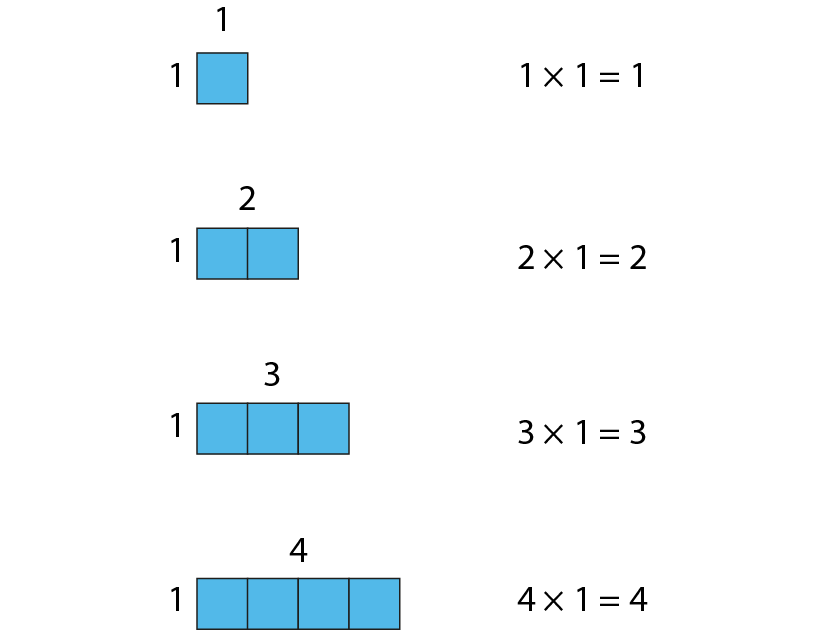 [Speaker Notes: When ‘1‘ is a factor, the product is equal to the other factor.]
2.21 Properties of factors and multiples	Step 1:4
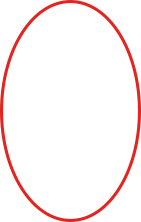 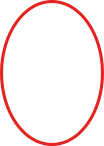 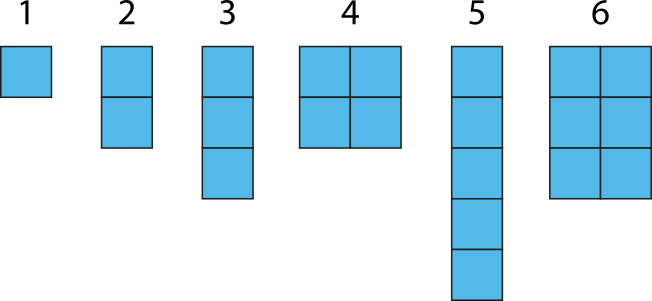 [Speaker Notes: Which of these are square numbers?]
2.21 Properties of factors and multiples	Step 1:5
[Speaker Notes: ‘7‘ is a factor of ‘42‘ because ‘42‘ is in the‘ 7‘ times table.
42 ÷ 7 = 6 so I can make a rectangular array that is 6 × 7 
‘6‘ and ‘7‘ are factors of ‘42‘.]
1
5MD-2 Find factors and multiples
3
6
12
24
2
4
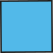 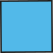 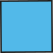 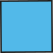 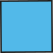 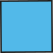 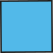 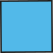 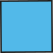 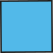 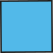 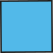 Record the multiplication equations shown by the array after each animation.
Why were the 24 cubes not shown in five rows?
Identify all the factors of 24 from the factors within the multiplication equations.
Repeat with other numbers, using cubes to create 3-D arrays at each stage.
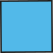 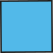 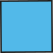 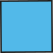 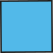 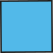 1
24
8 x 3 = 24
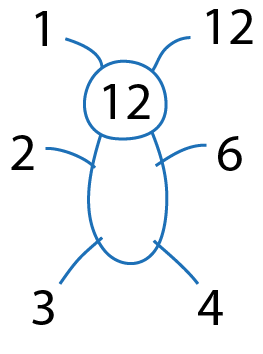 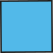 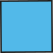 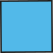 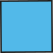 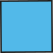 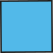 8
24
4 x 6 = 24
2
12
2 x 12 = 24
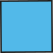 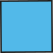 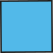 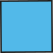 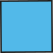 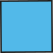 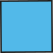 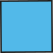 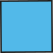 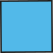 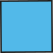 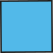 4
6
1 x 24 = 24
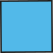 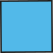 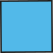 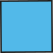 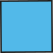 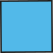 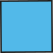 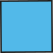 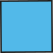 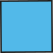 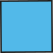 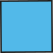 8
3
Year 5, Unit 7, Learning Outcome 10
The following slides have been collated to support the teaching of this learning outcome.
Curriculum Prioritisation for Primary Maths
Year 5, Unit 7, Learning Outcome 10
Additional teacher guidance for this outcome should be read first and can be found in this segment of the NCETM Primary Mastery Professional Development Materials:
2.21 Factors, multiples, prime numbers and composite numbers
The spine materials are divided into ‘teaching points’ and ‘steps in learning’.
Curriculum Prioritisation for Primary Maths
2.21 Properties of factors and multiples	Step 2:1
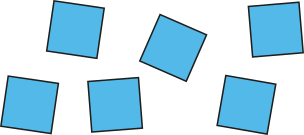 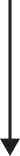 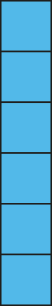 and
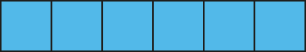 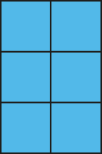 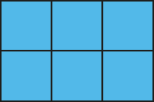 and
Factors of 6 are 1, 2, 3 and 6.
2.21 Properties of factors and multiples	Step 2:1
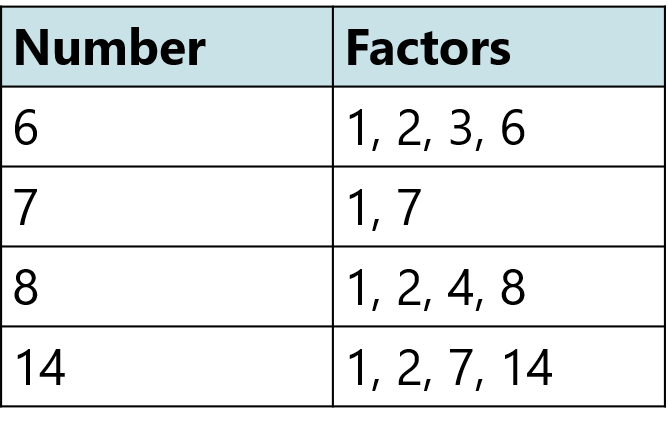 [Speaker Notes: What‘s the same?
All numbers have ‘1‘ and themselves as factors.
‘6‘, ‘8‘ and ‘14‘ have ‘2‘ as a factor.
‘7‘ has only two factors.

What‘s different?
Some factors only appear in one list.
‘7‘ has two factors.
‘6‘, ‘8‘ and ‘14‘ have four factors.]
2.21 Properties of factors and multiples	Step 2:2
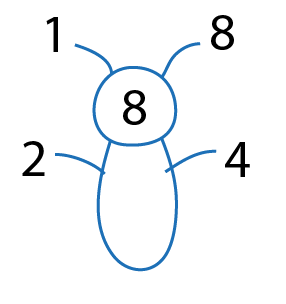 2.21 Properties of factors and multiples	Step 2:3
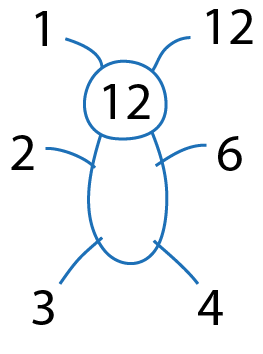 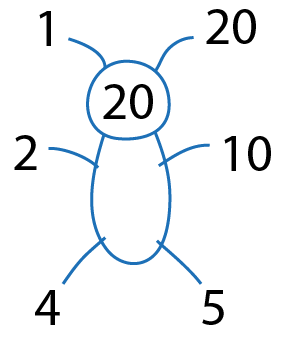 Year 5, Unit 7, Learning Outcome 11
The following slides have been collated to support the teaching of this learning outcome.
Curriculum Prioritisation for Primary Maths
Year 5, Unit 7, Learning Outcome 11
Additional teacher guidance for this outcome should be read first and can be found in this segment of the NCETM Primary Mastery Professional Development Materials:
2.21 Factors, multiples, prime numbers and composite numbers
The spine materials are divided into ‘teaching points’ and ‘steps in learning’.
Curriculum Prioritisation for Primary Maths
2.21 Properties of factors and multiples	Step 2:5
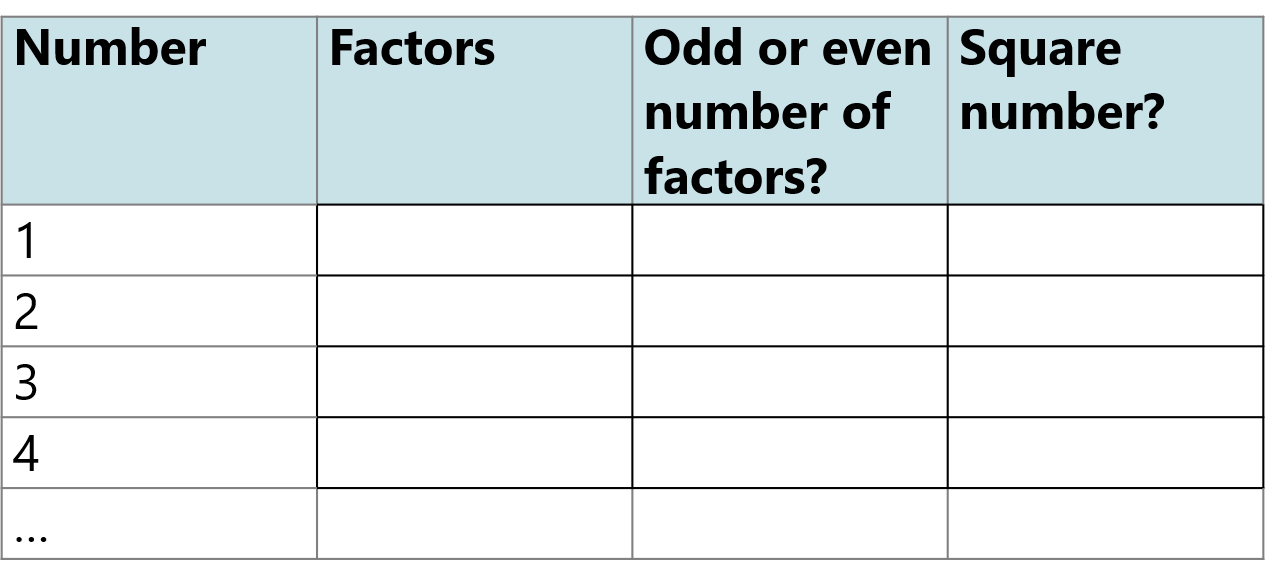 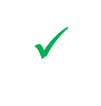 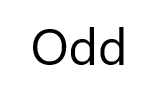 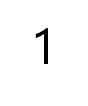 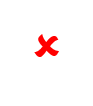 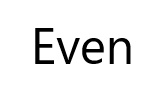 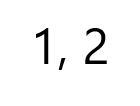 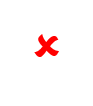 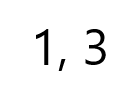 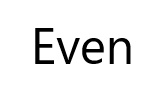 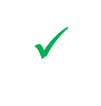 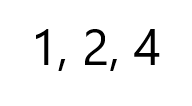 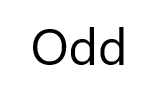 [Speaker Notes: Complete the table to identify factors and square numbers.]
5MD-2 Find factors and multiples
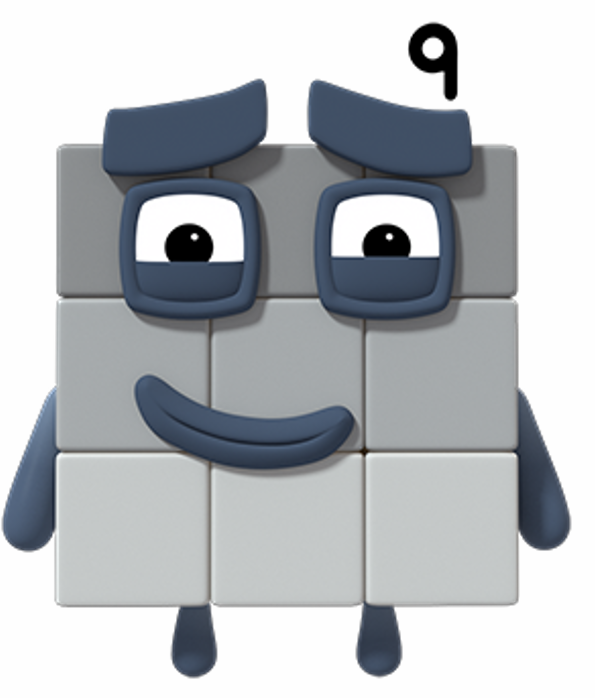 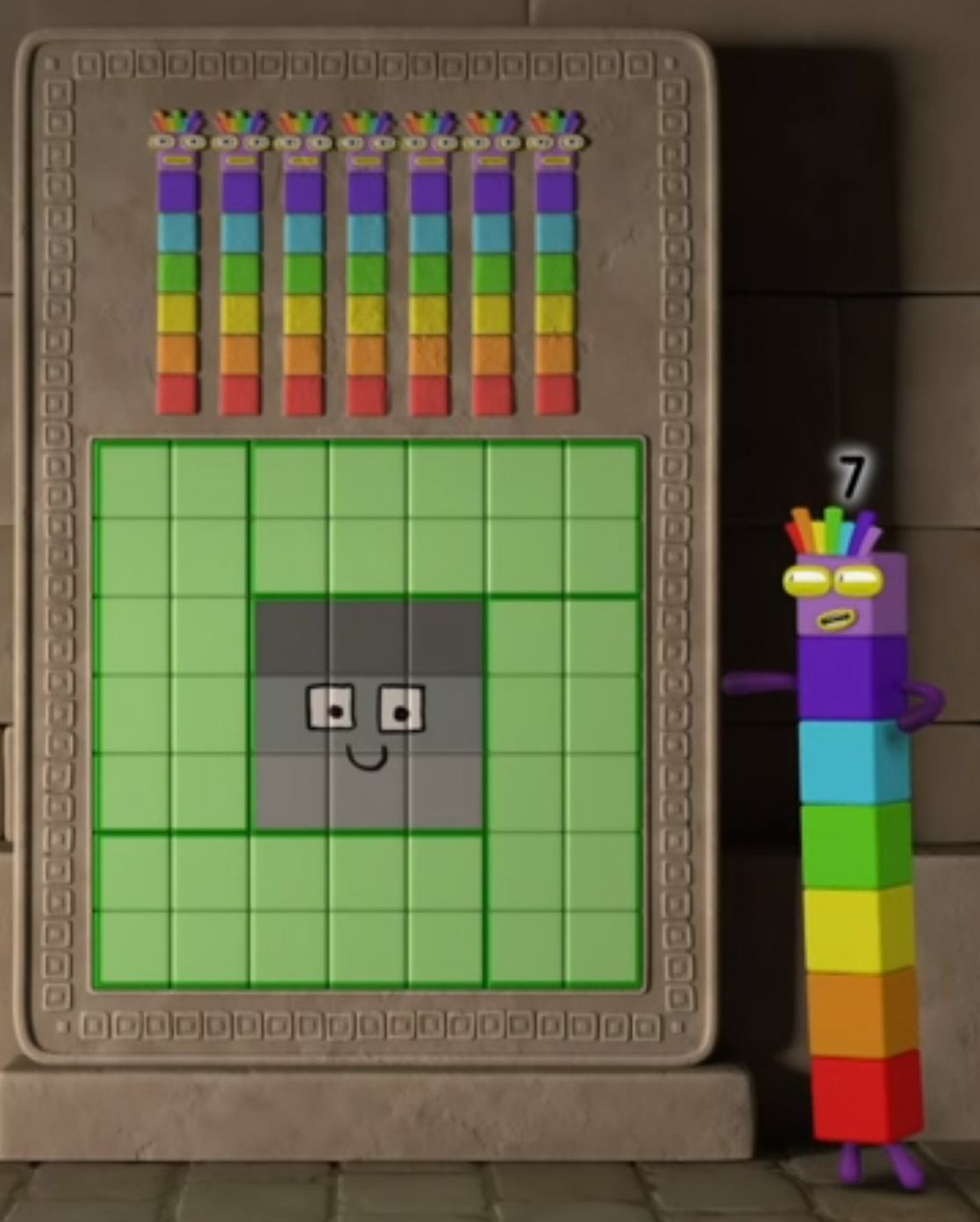 Create a square array using nine cubes.
What factor does the square array show?
Does nine have an odd or even number of factors? Why?
Will other square numbers have an odd or even number of factors? Why?
Explore the factors of the other square numbers, using cubes if required.
Images © 2017 Alphablocks Ltd. All Rights Reserved.
5MD-2 Find factors and multiples
What do you notice about the numbers highlighted in blue?
What is special about these numbers?
Would it be possible to create a square shaped array of each of these numbers? Why/why not?
Year 5, Unit 7, Learning Outcome 12
The following slides have been collated to support the teaching of this learning outcome.
Curriculum Prioritisation for Primary Maths
Year 5, Unit 7, Learning Outcome 12
Additional teacher guidance for this outcome should be read first and can be found in this segment of the NCETM Primary Mastery Professional Development Materials:
2.21 Factors, multiples, prime numbers and composite numbers
The spine materials are divided into ‘teaching points’ and ‘steps in learning’.
Curriculum Prioritisation for Primary Maths
2.21 Properties of factors and multiples	Step 3:1
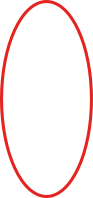 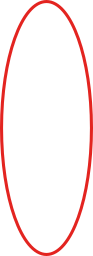 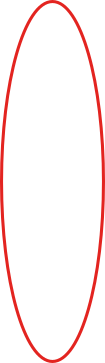 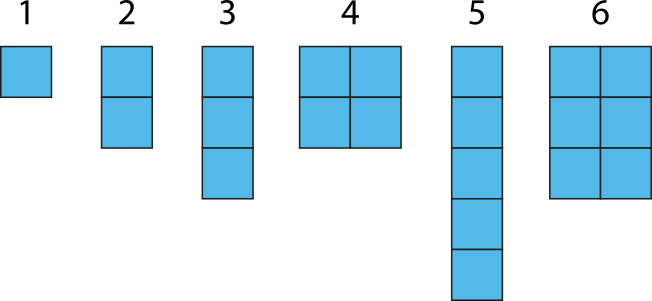 [Speaker Notes: Which of these are prime numbers?]
5MD-2 Find factors and multiples
What do you notice about the arrays that have been created for the first six counting numbers?
Could any of the arrays have been created in different ways? What do those arrays tell you about the number of factors that number has?
What does each array tell you about the number? Which are prime? Which are not prime? Which are square?
Repeat for other small numbers to investigate further.
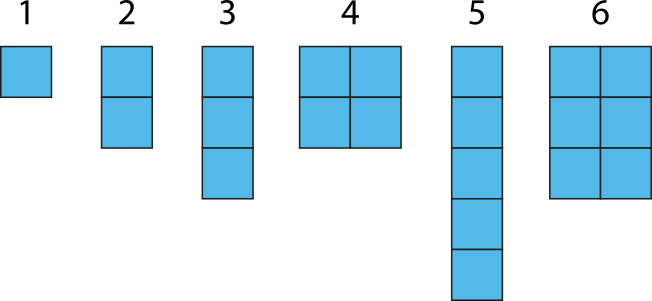 Year 5, Unit 7, Learning Outcome 13
The following slides have been collated to support the teaching of this learning outcome.
Curriculum Prioritisation for Primary Maths
Year 5, Unit 7, Learning Outcome 13
Additional teacher guidance for this outcome should be read first and can be found in this segment of the NCETM Primary Mastery Professional Development Materials:
2.21 Factors, multiples, prime numbers and composite numbers
The spine materials are divided into ‘teaching points’ and ‘steps in learning’.
Curriculum Prioritisation for Primary Maths
2.21 Properties of factors and multiples	Step 4:1
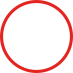 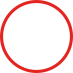 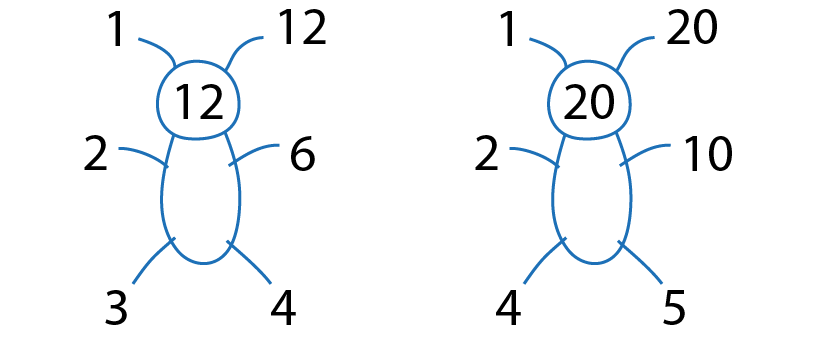 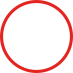 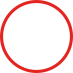 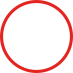 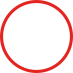 [Speaker Notes: What are the common factors of ‘12‘ and ‘20‘?
The common factors of ‘12‘ and ‘20‘ are ‘1‘, ‘2‘, and ‘4‘.]
2.21 Properties of factors and multiples	Step 4:2
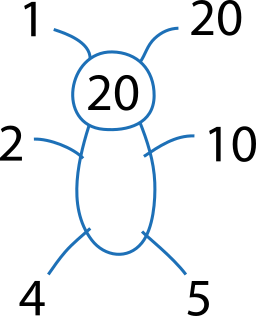 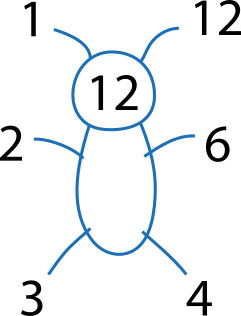 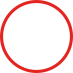 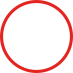 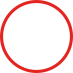 [Speaker Notes: Factors that are prime numbers are called prime factors. 
What are the prime factors of ‘12‘ and ‘20‘?
The prime factors of ‘12‘ are ‘2‘ and ‘3‘.
The prime factors of ‘20‘ are ‘2‘ and ‘5‘.]
Year 5, Unit 7, Learning Outcome 14
The following slides have been collated to support the teaching of this learning outcome.
Curriculum Prioritisation for Primary Maths
Year 5, Unit 7, Learning Outcome 14
Additional teacher guidance for this outcome should be read first and can be found in this segment of the NCETM Primary Mastery Professional Development Materials:
2.21 Factors, multiples, prime numbers and composite numbers
The spine materials are divided into ‘teaching points’ and ‘steps in learning’.
Curriculum Prioritisation for Primary Maths
2.21 Properties of factors and multiples	Step 5:1
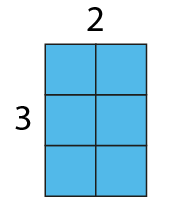 [Speaker Notes: ‘2‘ is a factor of ‘6‘ because 2 × 3 = 6
‘6‘ is a multiple of ‘2‘ because 2 × 3 = 6

‘2‘ is a factor of ‘6‘ because 6 ÷ 3 = 2
‘6‘ is a multiple of ‘2‘ because 6 ÷ 3 = 2]
2.21 Properties of factors and multiples	Step 5:3
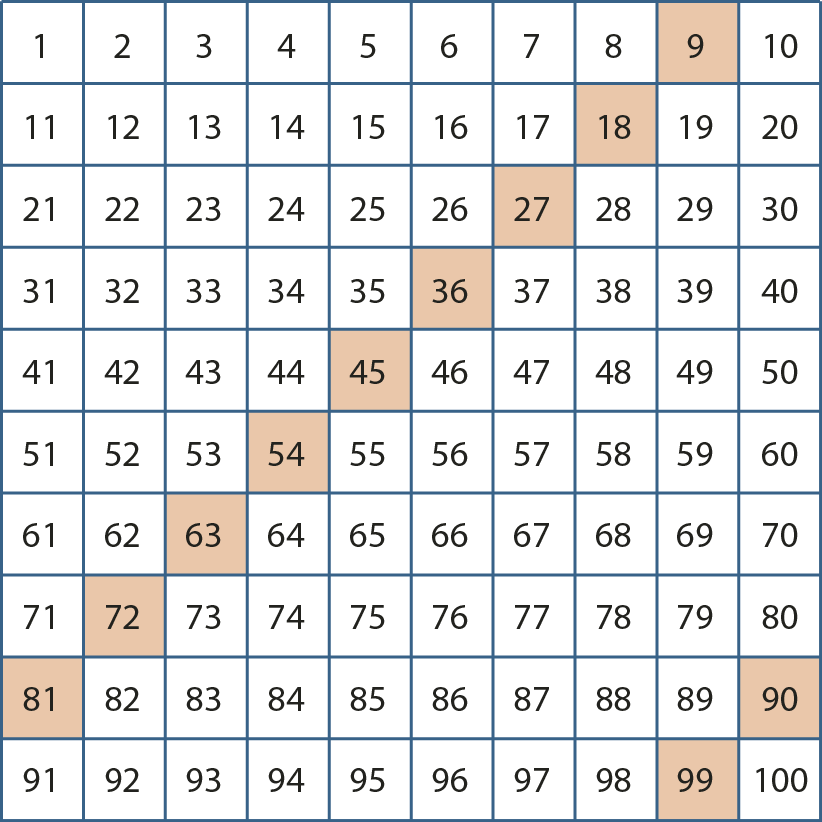 [Speaker Notes: Some multiples have been highlighted in this hundred square. Which number is a factor of all of these multiples? Is there more than one number that is a factor of all of these multiples?]
2.21 Properties of factors and multiples	Step 5:4
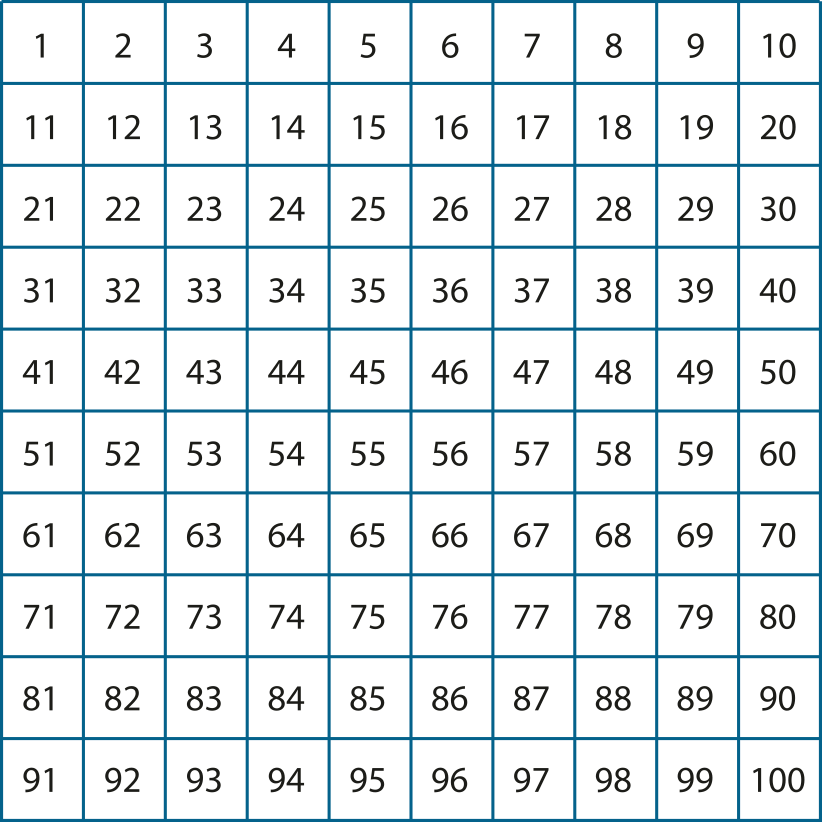 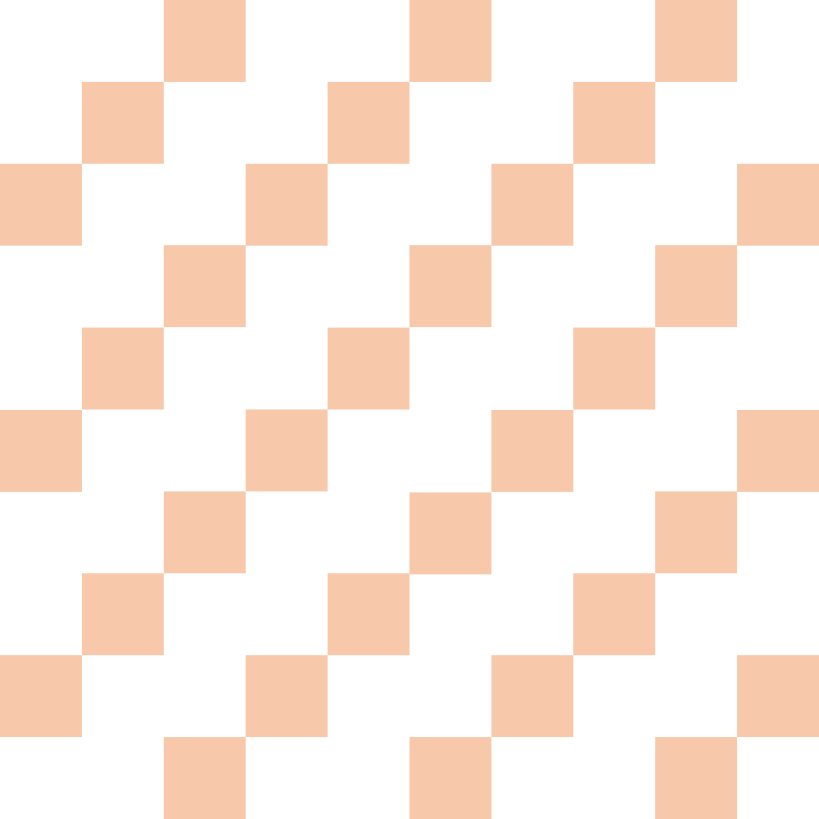 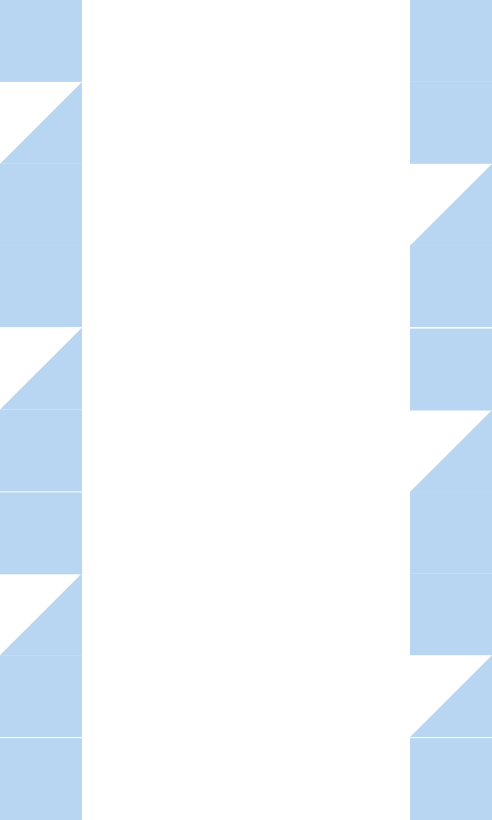 [Speaker Notes: Use a hundred square to find the common multiples of ‘3‘ and ‘5‘.]
5MD-2 Find factors and multiples
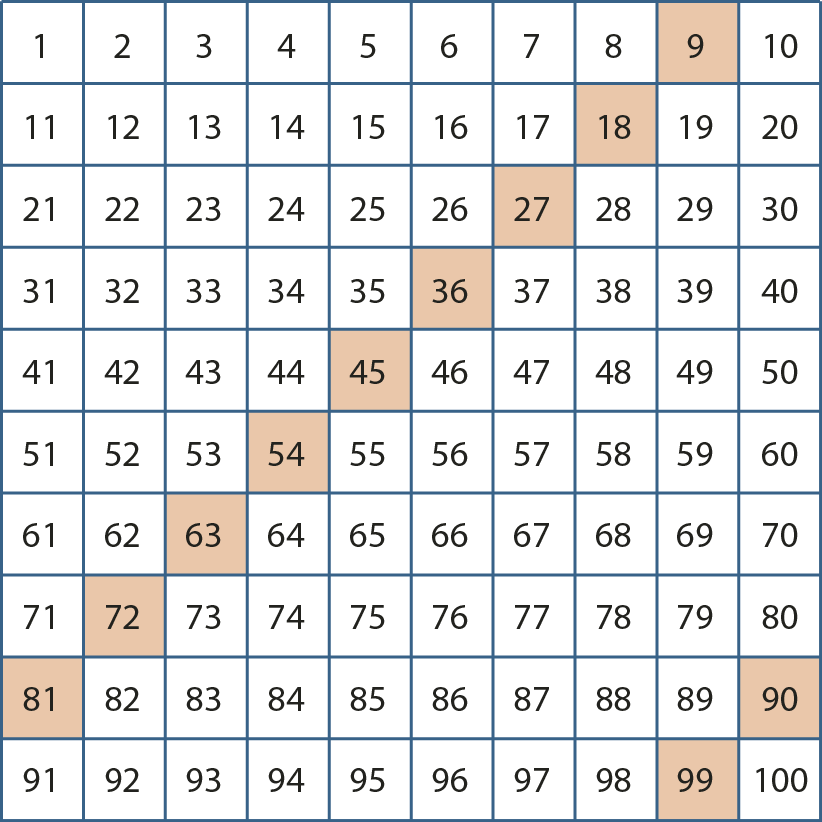 What do you notice about the highlighted numbers?
Which number is a factor of all of these multiples?
Is there more than one number that is a factor of all of these multiples?
Nine is a factor of all of these numbers.
Three is a factor of nine which means it is also a factor of all of these numbers.
5MD-2 Find factors and multiples
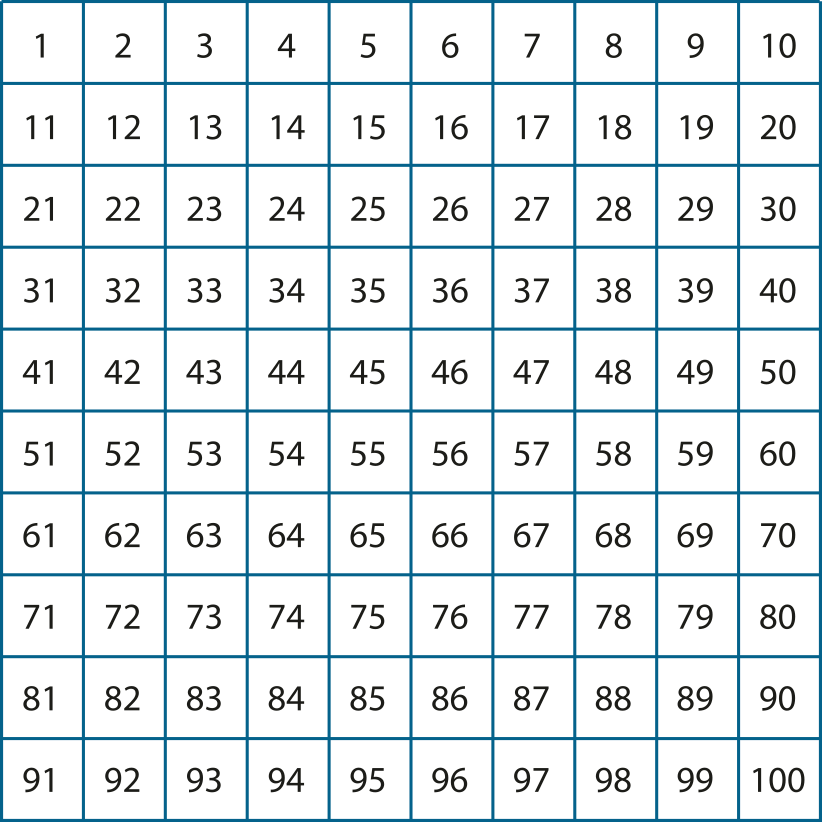 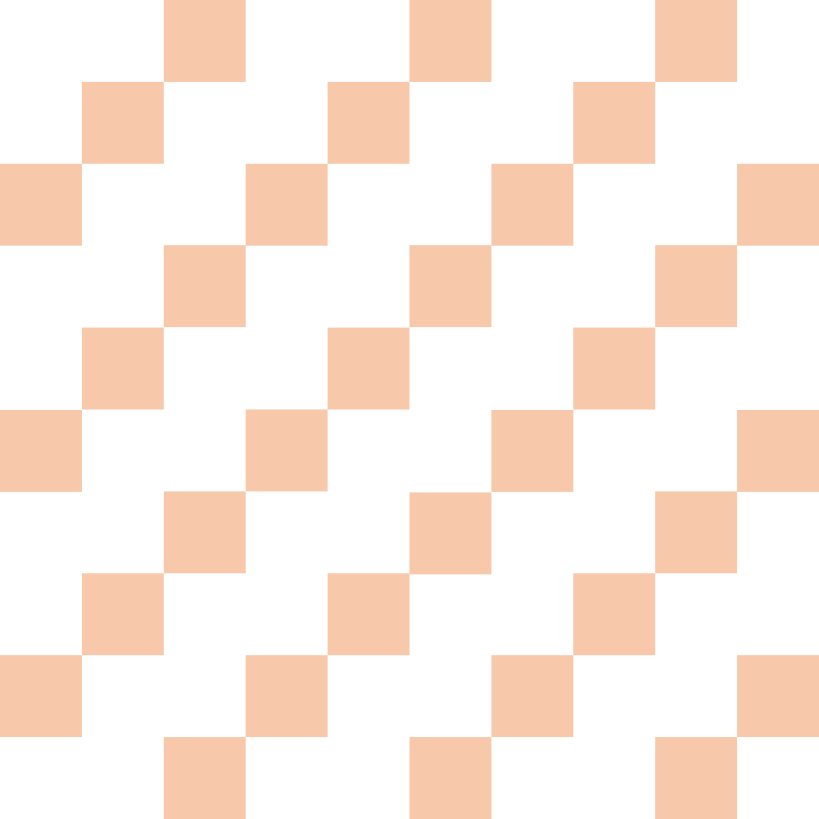 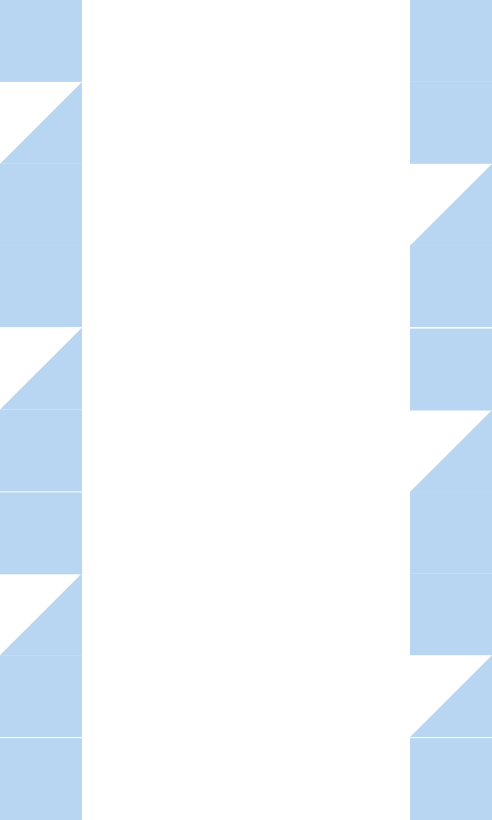 Use an empty hundred square and shade the multiples of three and five different colours.
Use the shaded hundred square to identify common multiples of 3 and 5.
What do you notice about the common multiples?
What would the next common multiple be? How do you know?
Year 5, Unit 7, Learning Outcome 15
The following slides have been collated to support the teaching of this learning outcome.
Curriculum Prioritisation for Primary Maths
Year 5, Unit 7, Learning Outcome 15
Additional teacher guidance for this outcome should be read first and can be found in this segment of the NCETM Primary Mastery Professional Development Materials:
2.21 Factors, multiples, prime numbers and composite numbers
The spine materials are divided into ‘teaching points’ and ‘steps in learning’.
Curriculum Prioritisation for Primary Maths
2.21 Properties of factors and multiples	Step 5:6
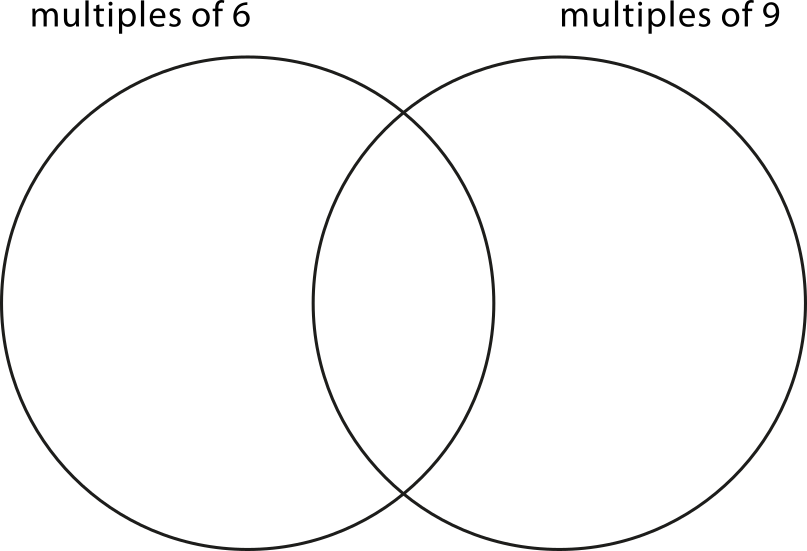 12
9
25
18
42
36
54
64
360
45
63
48
24
630
72
27
480
63
12
25
9
72
18
27
630
64
24
480
42
48
360
54
45
36
[Speaker Notes: Sort the numbers into multiples of ‘6‘, multiples of ‘9‘, both or neither.
What do you notice about numbers in the intersection? Are they odd or even?]
2.21 Properties of factors and multiples	Step 5:6
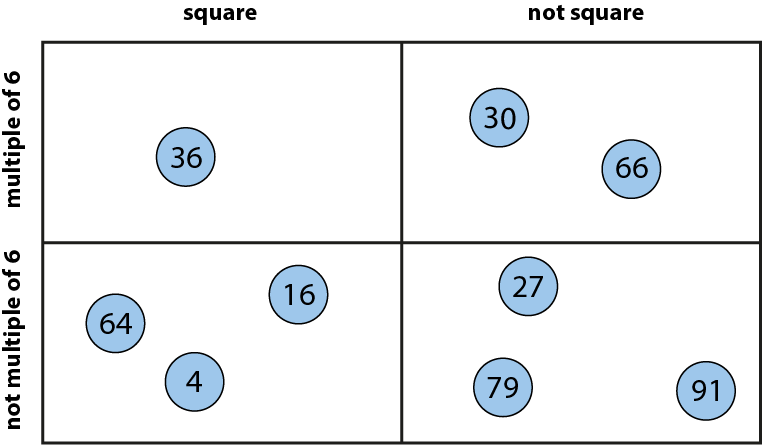 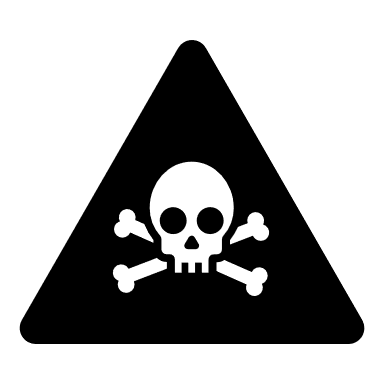 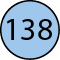 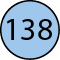 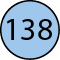 [Speaker Notes: The numbers are sorted so that they are in the sections with the correct labels. One number is in the wrong place. Which number is it and why?]
5MD-2 Find factors and multiples
Identify where each of the digits in the multiplication equation are represented in the array.


From the array and multiplication equations, what statements about factors and multiples can be made?
7 represents the number of counters in each row.
3 represents the number of counters in each column.
21 represents the total number of counters.
7 × 3 = 21
7 and 3 are factors of 21.
21 is a multiple of 7 and 3.
5MD-2 Find factors and multiples
Identify where each of the digits in the multiplication equation are represented in the array.



From the array and multiplication equations, what statements about factors and multiples can be made?
7 represents the number of counters in each row.
30 represents the total value of the counters in each column.
210 represents the total value of the counters.
10
10
10
10
10
10
10
10
10
10
10
10
10
10
10
10
10
10
10
10
10
7 × 30 = 210
70 × 3 = 210
3, 7, 10, 21 and 70 are factors of 210.
210 is a multiple of 3, 7, 10, 21 and 70.
10 x 21 = 210
5MD-2 Find factors and multiples
Identify where each of the digits in the multiplication equation are represented in the array.



From the array and multiplication equations, what statements about factors and multiples can be made?
7 represents the number of counters in each row.
300 represents the total value of the counters in each column.
2,100 represents the total value of the counters.
100
100
100
100
100
100
100
100
100
100
100
100
100
100
100
100
100
100
100
100
100
7 × 300 = 2,100
700 × 3 = 2,100
3, 7, 100, 21 and 700 are factors of 2100.
2,100 is a multiple of 3, 7, 100, 21 and 700.
100 x 21 = 2,100
5MD-2 Find factors and multiples
What do you notice about the three equations?
The first equation shows 21 is a multiple of 3 and 7. What similar statement can be made from the other expressions?


How can the second expression help to determine if 2 is a factor of 210?
21 = 7 × 3

210 = 7 × 3 × 10

2,100 = 7 × 3 × 100
21 is a multiple of 3 and 7, so…
210 and 2,100 are multiples of 3 and 7.
2 is a factor of 10.
Because 10 is a factor of 210, this means                2 is also a factor of 210.
Year 5, Unit 7, Learning Outcome 16
The following slides have been collated to support the teaching of this learning outcome.
Curriculum Prioritisation for Primary Maths
Year 5, Unit 7, Learning Outcome 16
Additional teacher guidance for this outcome should be read first and can be found in this segment of the NCETM Primary Mastery Professional Development Materials:
2.21 Factors, multiples, prime numbers and composite numbers
The spine materials are divided into ‘teaching points’ and ‘steps in learning’.
Curriculum Prioritisation for Primary Maths
2.21 Properties of factors and multiples	Step 6:1
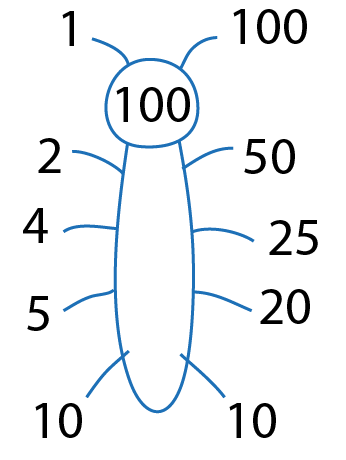 [Speaker Notes: List the factor pairs of ‘100‘.]
2.21 Properties of factors and multiples	Step 6:1
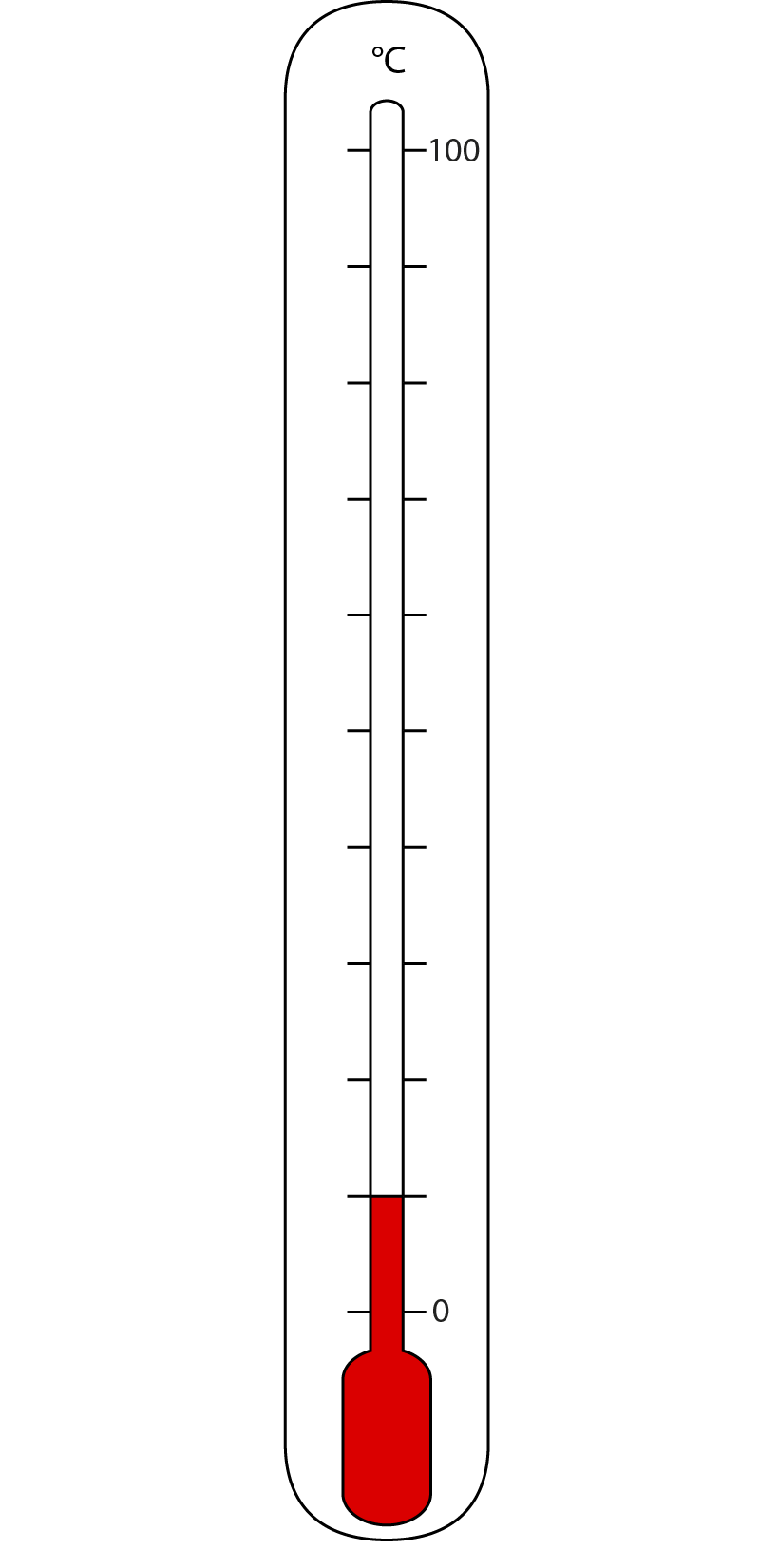 [Speaker Notes: What is the temperature shown on this thermometer?
There are ’10’ intervals on the thermometer. We know that ‘10‘ and ‘10‘ are factor pairs of ‘100‘, so there are ’10’ intervals of ‘10‘. The temperature is 10˚C.]
2.21 Properties of factors and multiples	Step 6:1
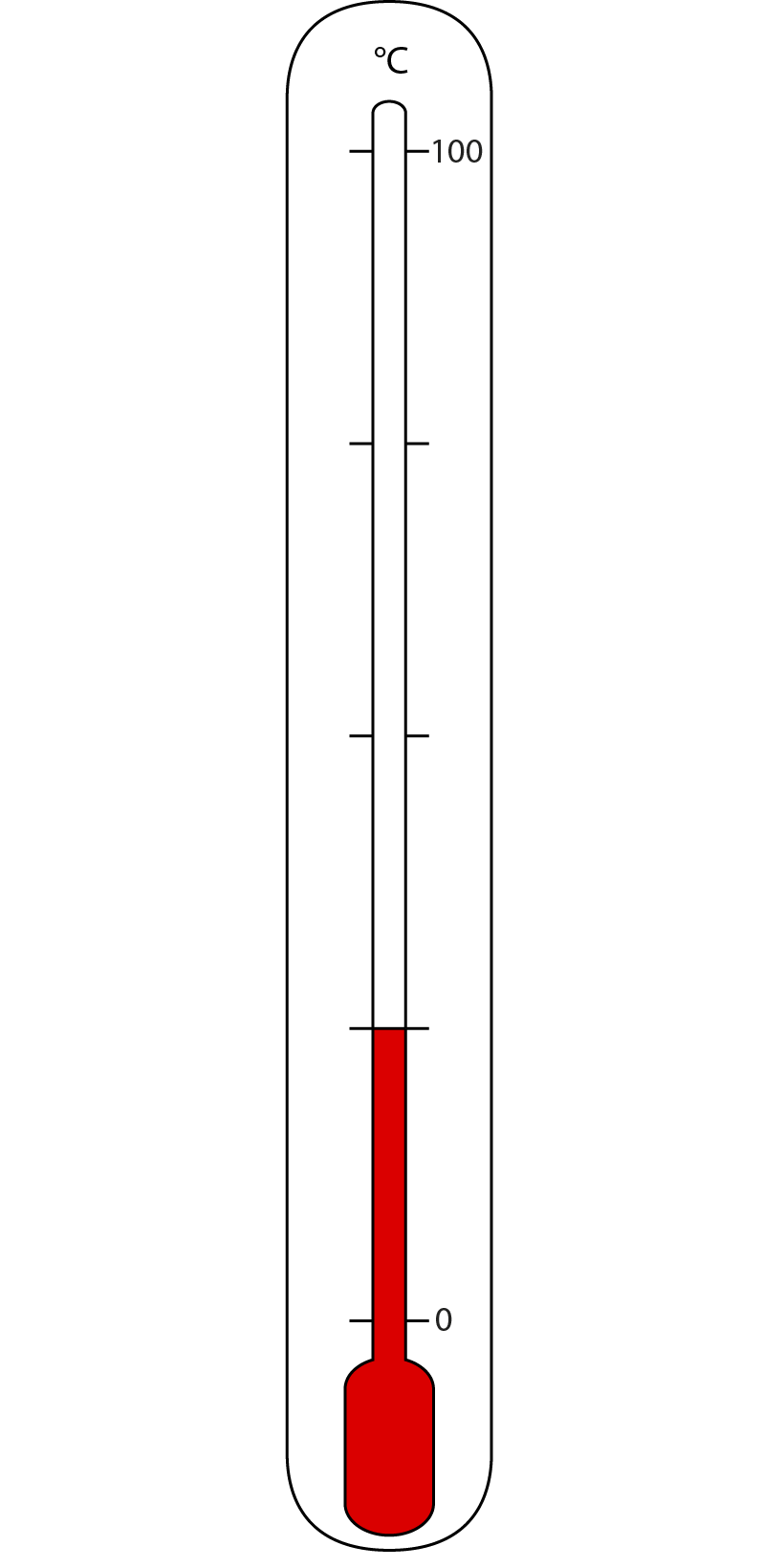 [Speaker Notes: What is the temperature shown on this thermometer?
There are ‘4’ intervals on the thermometer. We know that ‘4‘ and ‘25‘ are factor pairs of ‘100‘, so there are ‘4’ intervals of ‘25‘. The temperature is 25˚C.]